Chapter Seventeen
Direct and Online Marketing: Building Direct Customer Relationships
Copyright ©2014 by Pearson Education, Inc. All rights reserved
Direct and Online Marketing: Building Direct Customer Relationships
Topic Outline
The New Direct-Marketing Model
Growth and Benefits of Direct Marketing
Customer Databases and Direct Marketing
Forms of Direct Marketing
Online Marketing
Setting up an Online Marketing Presence
Public Policy Issues in Direct Marketing
Copyright @2014 by Pearson Education, Inc.  All rights reserved
[Speaker Notes: In the previous three chapters, you learned about communicating customer value through integrated marketing communication and about four elements of the marketing communications mix: advertising, publicity, personal selling, and sales promotion. In this chapter, we examine direct marketing and its fastest-growing form, online marketing. Actually, direct marketing can be viewed as more than just a communications tool. In many ways it constitutes an overall marketing approach—a blend of communication and distribution channels all rolled into one. As you read this chapter, remember that although direct marketing is presented as a separate tool, it must be carefully integrated with the other elements of the promotion mix.]
The New Direct Marketing Model
Direct marketing 
A marketing channel without intermediaries
An element of the promotion mix
Fastest-growing form of marketing
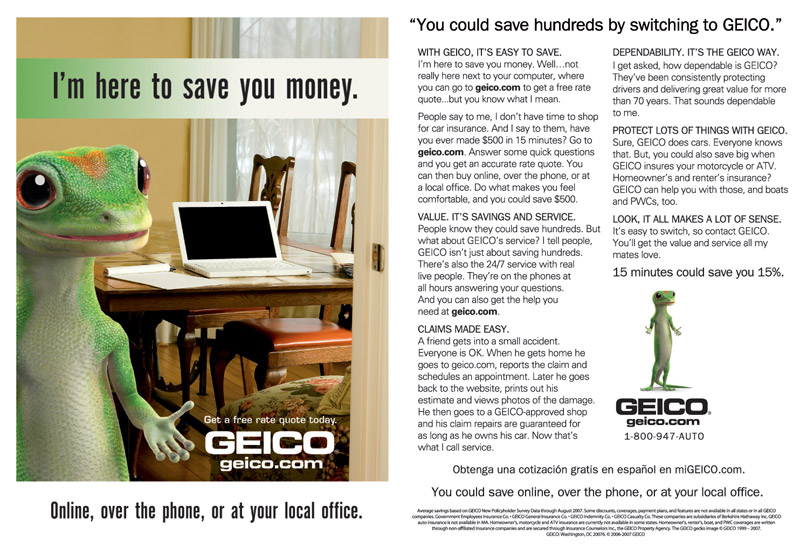 Copyright @2014 by Pearson Education, Inc.  All rights reserved
[Speaker Notes: Direct marketing consists of connecting directly with carefully targeted consumers, often on a one-to-one, interactive basis. Using detailed databases, companies tailor their marketing offers and communications to the needs of narrowly defined segments or individual buyers.
Beyond brand and relationship building, direct marketers usually seek a direct, immediate, and measurable consumer response. For example, Amazon.com interacts directly with customers via its website or mobile app to help them discover and buy almost anything and everything on the Internet. Similarly, GEICO interacts directly with customers—by telephone, through its website or phone app, or on its Facebook, Twitter, and YouTube pages—to build individual brand relationships, give insurance quotes, sell policies, or service customer accounts.]
Growth and Benefits of Direct Marketing
Benefits to Buyers
Convenience
Ready access to many products
Access to comparative information about companies, products, and competitors
Interactive and immediate
Copyright @2014 by Pearson Education, Inc.  All rights reserved
[Speaker Notes: Note to Instructor

Discussion Question
When do you find direct mail to be a beneficial as a consumer?
Students might mention favorite retailers that email them coupons every week OR coupons they get in the mail. Victoria’s secret will often come up as a favorite among the female students.
Benefits to Buyers
For buyers, direct marketing is convenient, easy, and private. Direct marketers never close their doors, and customers don’t have to trek to and through stores to find products. From almost any location, customers can shop the online at any time of the day or night. Likewise, business buyers can learn about products and services without tying up time with salespeople.
Direct marketing gives buyers ready access to a wealth of products. Direct marketers can offer an almost unlimited selection to customers almost anywhere in the world. Just compare the huge selections offered by many online merchants to the more meager assortments of their brick-and-mortar counterparts. For instance, go to Bulbs.com, the Internet’s number one light bulb superstore, and you’ll have instant access to every imaginable kind of light bulb or lamp—incandescent bulbs, fluorescent bulbs, projection bulbs, surgical bulbs, automotive bulbs—you name it. Similarly, direct retailer Zappos.com stocks millions of shoes, handbags, clothing items, accessories, and housewares from more than 1,000 brands. No physical store could offer handy access to such vast selections.
Direct marketing channels also give buyers access to a wealth of comparative information about companies, products, and competitors. Good catalogs or online sites often provide more information in more useful forms than even the most helpful retail salesperson can provide. For example, Amazon.com offers more information than most of us can digest, ranging from top-ten product lists, extensive product descriptions, and expert and user product reviews to recommendations based on customers’ previous purchases. 
Finally, direct marketing is immediate and interactive: Buyers can interact with sellers by phone or on the seller’s website to create exactly the configuration of information, products, or services they desire and then order them on the spot. Moreover, direct marketing gives consumers a greater measure of control. Consumers decide which catalogs they will browse and which online sites they will visit.]
Growth and Benefits of Direct Marketing
Benefits to Sellers
Tool to build customer relationships
Low-cost, efficient, fast alternative to reach markets
Flexible
Access to buyers not reachable through other channels
Copyright @2014 by Pearson Education, Inc.  All rights reserved
[Speaker Notes: Benefits to Sellers
For sellers, direct marketing is a powerful tool for building customer relationships. Today’s direct marketers can target small groups or individual customers. Because of the one-to-one nature of direct marketing, companies can interact with customers by phone or online, learn more about their needs, and personalize products and services to specific customer tastes. In turn, customers can ask questions and volunteer feedback.
Direct marketing also offers sellers a low-cost, efficient, speedy alternative for reaching their markets. Direct marketing has grown rapidly in business-to-business marketing, partly in response to the ever-increasing costs of marketing through the sales force. When personal sales calls cost an average of $350 or more per contact, they should be made only when necessary and to high-potential customers and prospects. Lower-cost-per-contact media—such as B-to-B telemarketing, direct mail, and company Internet sites—often prove more cost effective.
Similarly, online direct marketing results in lower costs, improved efficiencies, and speedier handling of channel and logistics functions, such as order processing, inventory handling, and delivery. Direct marketers such as Amazon.com or Netflix also avoid the expense of maintaining stores and the related costs of rent, insurance, and utilities, passing the savings along to customers. Direct marketing can also offer greater flexibility. It allows marketers to make ongoing adjustments to prices and programs or make immediate, timely, and personal announcements and offers. 
Especially in today’s digital environment, new direct marketing tools provide rich opportunities for building close, personalized, interactive customer relationships. For example, Southwest Airlines uses a full range of high-tech direct marketing tools—including a desktop widget (DING!), smartphone apps, e-mail, texting, a blog (Nuts About Southwest), and a heavy online social networking presence—to inject itself directly into customers’ everyday lives (see Real Marketing 17.1).
Finally, direct marketing gives sellers access to buyers that they could not reach through other channels. Smaller firms can mail catalogs to customers outside their local markets and post toll-free telephone numbers to handle orders and inquiries. Internet marketing is a truly global medium that allows buyers and sellers to click from one country to another in seconds. A Internet user from Paris or Istanbul can access an L.L. Bean online catalog as easily as someone living in Freeport, Maine, the direct retailer’s hometown. Even small marketers find that they have ready access to global markets.
See discussions at “The Costs of Personal Selling,” April 13, 2011, www.seekarticle.com/business-sales/personal-selling.html; and “What Is the Real Cost of a B2B Sales Call?” accessed at www.marketing-playbook.com/sales-marketing-strategy/what-is-the-real-cost-of-a-b2b-sales-call, August 2012.]
Customer Databases and Direct Marketing
Customer Database
Customer database is an organized collection of comprehensive data about individual customers or prospects, including geographic, demographic, psychographic, and behavioral data
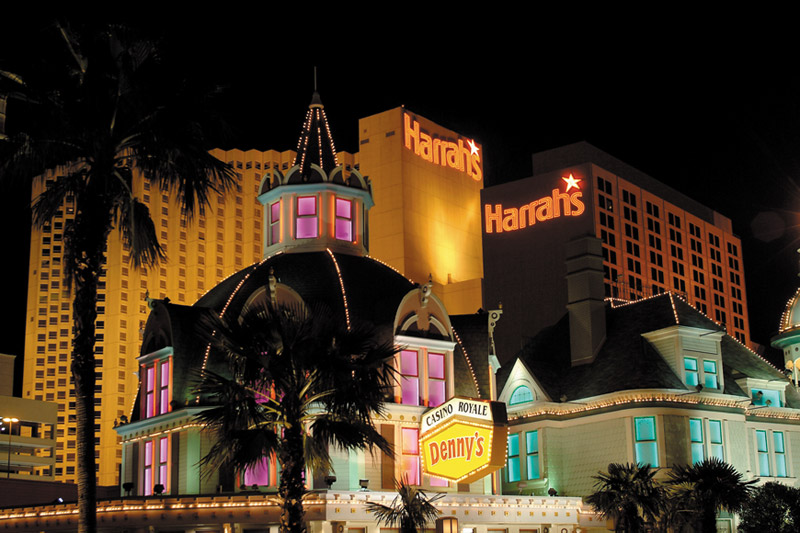 Copyright @2014 by Pearson Education, Inc.  All rights reserved
[Speaker Notes: Note to Instructor
You can ask students how and why marketers use the databases. They should realize the following uses:
Locate good and potential customers
Generate sales leads
Learn about customers
Develop strong long-term relationships

Effective direct marketing begins with a good customer database. A customer database is an organized collection of comprehensive data about individual customers or prospects. A good customer database can be a potent relationship-building tool. The database gives companies a 360-degree view of their customers and how they behave. A company is no better than what it knows about its customers. 
In consumer marketing, the customer database might contain a customer’s geographic data (address, region), demographic data (age, income, family members, birthdays), psychographic data (activities, interests, and opinions), and buying behavior (buying preferences and the recency, frequency, and monetary value [RFM] of past purchases). In B-to-B marketing, the customer profile might contain the products and services the customer has bought, past volumes and prices, key contacts, competing suppliers, the status of current contracts, estimated future spending, and competitive strengths and weaknesses in selling and servicing the account.
Some of these databases are huge. For example, Walmart captures data from more than 1 million customer transactions every hour, resulting in a database containing more than 2.5 petabytes of data—that’s equivalent to some 1,200 billion pages of standard printed text. As a more digestible example, retailer Williams-Sonoma maintains a customer database on more than 60 million U.S. households, including transaction data and third-party data such as income, number of children, home value, and many other factors. It uses the database to create different versions of catalogs and e-mails tailored to the needs of individual customers.
Companies use their databases in many ways. They use databases to locate good potential customers and generate sales leads. They also mine their databases to learn about customers in detail and then fine-tune their market offerings and communications to the special preferences and behaviors of target segments or individuals. In all, a company’s database can be an important tool for building stronger long-term customer relationships.
For example, retailer Best Buy mines its huge customer database to glean actionable insights, which it uses to personalize promotional messages and offers:
<ex17.05>
Best Buy’s 15-plus terabyte customer database contains seven years of data on more than 75 million customer households. The retail chain captures every scrap of store and online interaction data—from purchase transactions to phone calls and mouse clicks to delivery and rebate check addresses—and merges it with third-party and publicly available data to create multidimensional customer profiles. Then, sophisticated match-and-merge algorithms score individual customers in terms of their interests, lifestyles, and passions, and use this information to identify their likely next purchases. Based on these profiles, Best Buy then develops personalized, customer-triggered promotional messages and offers. So if your previous interactions suggest that you are a young tech enthusiast assembling a home entertainment system, and you recently used Best Buy’s smartphone app to look up product details and customer ratings on a specific component, you might soon receive a spot-on mobile coupon offering discounts on that and related products.
See “Big Security Data to Big Security Intelligence,” Infosec Professional, April 22, 2012, www.infosecprofessional.com/2012/04/big-security-data-to-big-security.html; and Ian Greenleigh, “Will Consumers Ever Wish Companies Had More of Their Data?” Bizaarvoice: blog, June 6, 2012, www.bazaarvoice.com/blog/2012/06/06/5-reasons-to-wish-companies-had-more-of-your-data/. 
See Philip Kotler and Kevin Lane Keller, Marketing Management, 14th ed. (Upper Saddle River, NJ: Prentice Hall, 2012), p. 71.]
Forms of Direct Marketing
Copyright @2014 by Pearson Education, Inc.  All rights reserved
[Speaker Notes: The major forms of direct marketing—as shown in Figure 17.1—are face-to-face or personal selling, direct-mail marketing, catalog marketing, telemarketing, direct-response television (DRTV) marketing, kiosk marketing, and online marketing. We examined personal selling in depth in Chapter 16. Here, we look into the other forms of direct marketing.]
Forms of Direct Marketing
Direct-mail marketing involves an offer, announcement, reminder, or other item to a person at a particular address
Personalized
Easy-to-measure results
Costs more than mass media 
Provides better results than mass media
Copyright @2014 by Pearson Education, Inc.  All rights reserved
[Speaker Notes: Direct-Mail Marketing
Direct-mail marketing involves sending an offer, announcement, reminder, or other item to a person at a particular address. Using highly selective mailing lists, direct marketers send out millions of mail pieces each year—letters, catalogs, ads, brochures, samples, videos, and other “salespeople with wings.” Direct mail is by far the largest direct marketing medium. The DMA reports that U.S. marketers spent more than $50 billion on direct mail last year (including both catalog and noncatalog mail), which accounted for 30 percent of all direct marketing spending and generated 31 percent of all direct marketing sales. According to the DMA, every dollar spent on direct mail generates $12.57 in sales.
Direct mail is well suited to direct, one-to-one communication. It permits high target-market selectivity, can be personalized, is flexible, and allows the easy measurement of results. Although direct mail costs more per thousand people reached than mass media such as television or magazines, the people it reaches are much better prospects. Direct mail has proved successful in promoting all kinds of products, from books, insurance, travel, gift items, gourmet foods, clothing, and other consumer goods to industrial products of all kinds. Charities also use direct mail heavily to raise billions of dollars each year.
Some analysts predict a decline in the use of traditional forms of direct mail in coming years, as marketers switch to newer digital forms, such as e-mail and mobile marketing. E-mail, mobile, and other newer forms of direct marketing deliver messages at incredible speeds and lower costs compared to the U.S. Post Office’s “snail mail” pace. We will discuss e-mail and mobile marketing in more detail later in the chapter.
However, even though the new digital forms of direct marketing are gaining popularity, traditional direct mail is still by far the most widely used method. Mail marketing offers some distinct advantages over digital forms. It provides something tangible for people to hold and keep and it can be used to send samples. “Mail makes it real,” says one analyst. It “creates an emotional connection with customers that digital cannot. They hold it, view it, and engage with it in a manner entirely different from their online experiences.” In contrast, e-mail is easily screened or trashed. “[With] spam filters and spam folders to keep our messaging away from consumers’ inboxes,” says a direct marketer, “sometimes you have to lick a few stamps.”
Traditional direct mail can be an effective component of a broader integrated marketing campaign. For example, most large insurance companies rely heavily on TV advertising to establish broad customer awareness and positioning. However, the insurance companies also use lots of good old direct mail to break through the glut of insurance advertising on TV. Consider Farmers Insurance:
 “It might shock people to know how much money is spent in promoting [insurance] on television,” says John Ingersoll, vice president of marketing communications for Farmers Insurance. “In the middle of all that clutter, there’s a lot of messaging and a lot of competition to find the consumer. Broadcast, by definition, is broad—you’re trying to talk to everybody. And e-mail has been difficult to manage because of spam filtering. We’re always looking to communicate with consumers in a more direct and personalized way.” Enter direct mail. “Mail is a channel that allows all of us to find the consumer with a very targeted, very specific message that you can’t do in broadcast,” says Ingersoll.  And “most people are still amenable to getting marketing communications in their mailbox, which is why I think direct mail will grow.”
Direct mail may be resented as junk mail or spam if sent to people who have no interest in it. For this reason, smart marketers are targeting their direct mail carefully so as not to waste their money and recipients’ time. They are designing permission-based programs that send direct mail only to those who want to receive them.
See DMA, The Power of Direct Marketing, 2011–2012 Edition; “It’s Never Been Easier to Send Direct Mail,” PRNewswire, June 8, 2011. 
Julie Liesse, “When Times Are Hard, Mail Works,” Advertising Age, March 30, 2009, p. 14; and Paul Vogel, “Marketers Are Rediscovering the Value of Mail,” Deliver Magazine, January 11, 2011, www.delivermagazine.com/2011/01/marketers-are-rediscovering-the-value-of-mail/; and “The Resurrection of Direct Mail in 2012,” PRWeb, www.prweb.com/releases/Direct-mail/Resurection/prweb9301877.htm, accessed July 2012.
Bruce Britt, “Marketing Leaders Discuss the Resurgence of Direct Mail,” Deliver Magazine, January 18, 2011, www.delivermagazine.com/2011/01/marketing-leaders-discuss-resurgence-of-direct-mail/.]
Forms of Direct Marketing
Catalog direct marketing involves printed and Web-based catalogs
Copyright @2014 by Pearson Education, Inc.  All rights reserved
[Speaker Notes: Catalog Marketing
Advances in technology, along with the move toward personalized, one-to-one marketing, have resulted in exciting changes in catalog marketing. Catalog Age magazine used to define a catalog as “a printed, bound piece of at least eight pages, selling multiple products, and offering a direct ordering mechanism.” Today, this definition is sadly out of date.
<ex17.06>
With the stampede to the Internet, more and more catalogs are going digital. A variety of online-only catalogers have emerged, and most print catalogers have added Web-based catalogs and smartphone catalog shopping apps to their marketing mixes. For example, apps such as Catalog Spree put a mall full of classic catalogs from retailers such as Neiman Marcus, Merrell, Hammacher Schlemmer, Coldwater Creek, or Sephora only a swipe of the finger away on a smartphone of tablet. And days before the latest Lands’ End catalog arrives in the mail, customers can access it digitally at landsend.com, at social media outlets such as Facebook, or via the Lands’ End mobile app. With Lands’ End Mobile, says the company, “You’re carrying every item we carry.”
Digital catalogs eliminate printing and mailing costs. And whereas space is limited in a print catalog, online catalogs can offer an almost unlimited amount of merchandise. They also offer a broader assortment of presentation formats, including search and video. Finally, online catalogs allow real-time merchandising; products and features can be added or removed as needed, and prices can be adjusted instantly to match demand.
However, despite the advantages of digital catalogs, as your overstuffed mailbox may suggest, printed catalogs are still thriving. U.S. direct marketers mailed out some 12.5 billion catalogs last year—more than 100 per American household. Why aren’t companies ditching their old-fashioned paper catalogs in this new digital era? For one thing, paper catalogs create emotional connections with customers that digital sales spaces simply can’t. “Glossy catalog pages still entice buyers in a way that computer images don’t,” says an analyst.
In addition, printed catalogs are one of the best ways to drive online sales, making them more important than ever in the digital era. According to a recent study, 70 percent of online purchases are driven by catalogs. Another study found that consumers who received catalogs from the retailer spent 28 percent more on that retailer’s website than those who didn’t get a catalog. Thus, even dedicated online-only retailers, such as Zappos.com, have started producing catalogs with the hopes of driving online sales.
See “Catalog Spree Survey Shows 89.8 Percent of Shoppers Prefer Digital Catalogs,” April 19, 2012, http://catalogspree.com/catalog-spree-survey-shows-89-8-percent-of-shoppers-prefer-digital-catalogs; and www.landsend.com/mobile/index.html and http://catalogspree.com/, accessed October 2012.
Jeffrey Ball, “Power Shift: In Digital Era, Marketers Still Prefer a Paper Trail,” Wall Street Journal, October 16, 2009, p. A3; Jennifer Valentino-DeVries, “With Catalogs, Opt-Out Policies Vary,” Wall Street Journal, April 13, 2011, p. B7; and The DMA 2012 Statistical Fact Book.
Ball, “Power Shift: In Digital Era, Marketers Still Prefer a Paper Trail”; and “Report: Catalogs Increasingly Drive Online Sales,” RetailCustomerExperience.com, March 17, 2010, www.retailcustomerexperience.com/article/21521/Report-Catalogs-increasingly-drive-online-sales.]
Forms of Direct Marketing
Telephone direct marketing involves using the telephone to sell directly to consumers and business customers
Outbound telephone marketing sells directly to consumers and businesses
Inbound telephone marketing uses toll-free numbers to receive orders from television and print ads, direct mail, and catalogs
Copyright @2014 by Pearson Education, Inc.  All rights reserved
[Speaker Notes: Note to Instructor

Discussion Question
What are the benefits and challenges of telephone direct marketing? 
They should be able to identify the following:
Benefits
Purchasing convenience
Increased product service and information
Challenges
Unsolicited outbound telephone marketing
Do-Not-Call Registry

Telemarketing
Telemarketing involves using the telephone to sell directly to consumers and business customers. Last year, telemarketing accounted for almost 14.9 percent of all direct marketing-driven sales. We’re all familiar with telephone marketing directed toward consumers, but B-to-B marketers also use telemarketing extensively, accounting for nearly 56 percent of all telephone marketing sales. Marketers use outbound telephone marketing to sell directly to consumers and businesses. They also use inbound toll-free numbers to receive orders from television and print ads, direct mail, or catalogs.
<ex17.07>
Properly designed and targeted telemarketing provides many benefits, including purchasing convenience and increased product and service information. However, the explosion in unsolicited outbound telephone marketing over the years annoyed many consumers, who objected to the almost daily “junk phone calls.” In 2003, U.S. lawmakers responded with the National Do Not Call Registry, which is managed by the FTC. The legislation bans most telemarketing calls to registered phone numbers (although people can still receive calls from nonprofit groups, politicians, and companies with which they have recently done business). Consumers responded enthusiastically. To date, more than 209 million home and mobile phone numbers have been registered at www.donotcall.gov or by calling 888-382-1222. Businesses that break do-not-call laws can be fined up to $16,000 per violation. As a result, reports an FTC spokesperson, the program “has been exceptionally successful.”
Do-not-call legislation has hurt parts of the consumer telemarketing industry. However, two major forms of telemarketing—inbound consumer telemarketing and outbound B-to-B telemarketing—remain strong and growing. Telemarketing also remains a major fund-raising tool for nonprofit and political groups. Interestingly, do-not-call regulations appear to be helping some direct marketers more than it’s hurting them. Rather than making unwanted calls, many of these marketers are developing “opt-in” calling systems, in which they provide useful information and offers to customers who have invited the company to contact them by phone or e-mail. The opt-in model provides better returns for marketers than the formerly invasive one.
DMA, The Power of Direct Marketing, 2011–2012 Edition.
Melissa Hoffmann, “Report: Telecommunications Advances Affecting Do Not Call Registry,” Direct Marketing News, December 30, 2011, www.dmnews.com/report-telecommunications-advances-affecting-do-not-call-registry/article/221264/; and www.donotcall.gov, accessed October 2012.]
Forms of Direct Marketing
Direct-response television
Direct-response television (DRTV) marketing involves
 60- to 120-second advertisements that describe products or give customers a toll-free number or website to purchase
30-minute infomercials such as home shopping channels
Less expensive than other forms of promotion and easier to track results
Copyright @2014 by Pearson Education, Inc.  All rights reserved
[Speaker Notes: Note to Instructor
Students have often purchased from these late night television ads. Ask what they have purchased and their satisfaction with the products?

Direct-Response Television Marketing
Direct-response television (DRTV) marketing takes one of two major forms: direct-response television advertising and interactive TV (iTV) advertising. Using direct-response television advertising, direct marketers air television spots, often 60 or 120 seconds in length, which persuasively describe a product and give customers a toll-free number or a website for ordering. It also includes full 30-minute or longer advertising programs, called infomercials, for a single product.
Successful direct-response advertising campaigns can ring up big sales. For example, little-known infomercial maker Guthy-Renker has helped propel its Proactiv Solution acne treatment and other “transformational” products into power brands that pull in $1.8 billion in sales annually to five million active customers (compare that to only about $150 million in annual drugstore sales of acne products in the United States).
DRTV ads are often associated with somewhat loud or questionable pitches for cleaners, stain removers, kitchen gadgets, and nifty ways to stay in shape without working very hard at it. For example, over the past few years yell-and-sell TV pitchmen like Anthony Sullivan (Swivel Sweeper, Awesome Auger) and Vince Offer (ShamWow, SlapChop) have racked up billions of dollars in sales of “As Seen on TV” products. Brands like OxiClean, ShamWow, and the Snuggie (a blanket with sleeves) have become DRTV cult classics. And infomercial viral sensation PajamaJeans (“Pajamas you live in, Jeans you sleep in”) created buzz on everything from YouTube to The Tonight Show, selling more than 2 million pairs at $39.95 each, plus $7.95 shipping and handling.
In recent years, however, a number of large companies—from P&G, Disney, Revlon, Apple, and Kodak to Toyota, Coca-Cola, Anheuser-Busch, and even the U.S. Navy—have begun using infomercials to sell their wares, refer customers to retailers, recruit members, or attract buyers to their online sites. 
A more recent form of direct-response television marketing is interactive TV (iTV), which lets viewers interact with television programming and advertising. Thanks to technologies such as interactive cable systems, Internet-ready smart TVs, and smartphones and tablets, consumers can now use their TV remotes, phones, or other devices to obtain more information or make purchases directly from TV ads. Also, increasingly, as the lines continue to blur between TV screens and other video screens, interactive ads and infomercials are appearing not just on TV, but also on mobile, online, and social media platforms, adding even more TV-like interactive direct marketing venues. 
See Rachel Brown, “Perry, Fischer, Lavigne Tapped for Proactiv,” WWD, January 13, 2010, p. 3; Rahul Parikh, “Proactiv’s Celebrity Shell Game,” Salon.com, February 28, 2011, www.salon.com/2011/02/28/proactiv_celebrity_sham; www.proactiv.com, accessed August 2012.
Mercedes Cardona, “Hampton’s PajamaJeans Go Viral with DRTV Campaign,” Direct Marketing News, December 2011, p. 17.]
Forms of Direct Marketing
Kiosk marketing 
Digital direct marketing technologies
Mobile phone marketing
Podcasts
Vodcasts
Interactive TV
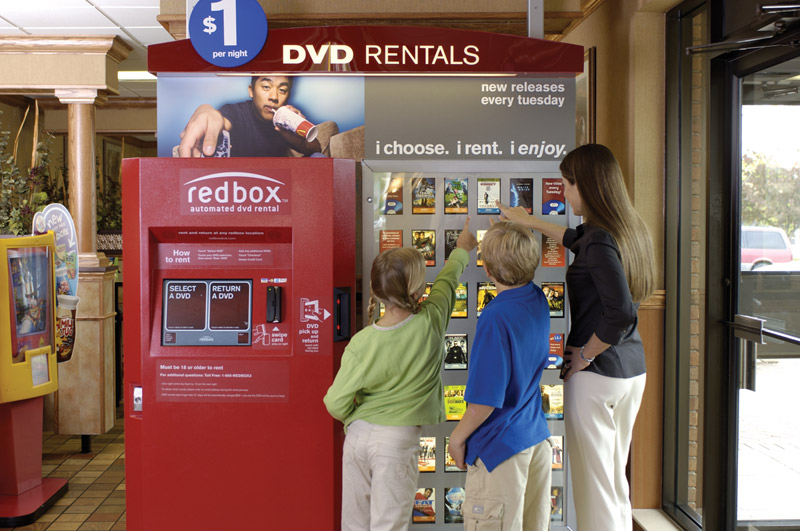 Copyright @2014 by Pearson Education, Inc.  All rights reserved
[Speaker Notes: Note to Instructor
At first students might be unsure as to what kiosk marketing involves. It involves placing information and ordering machines in stores, airports, trade shows, and other locations. 
Students might have used kiosk marketing—ask them if they have used the in-store machines from Kodak or Fuji for making prints in stores.
Kiosk Marketing
As consumers become more and more comfortable with digital and touch-screen technologies, many companies are placing information and ordering machines—called kiosks (good old-fashioned vending machines but so much more)—in stores, airports, hotels, college campuses, and other locations. Kiosks are everywhere these days, from self-service hotel and airline check-in devices, to unmanned product and information kiosks in malls, to in-store ordering devices that let you order merchandise not carried in the store. “Vending machines, which not long ago had mechanical levers and coin trays, now possess brains,” says one analyst. Many modern “smart kiosks” are now wireless-enabled. And some machines can even use facial recognition software that lets them guess gender and age and make product recommendations based on that data.
In-store Kodak, Fuji, and HP kiosks let customers transfer pictures from memory cards, mobile phones, and other digital storage devices; edit them; and make high-quality color prints. Seattle’s Best kiosks in grocery, drug, and mass merchandise stores grind and brew fresh coffee beans and serve coffee, mochas, and lattes to on-the-go customers around the clock. Redbox operates more than 30,000 DVD rental kiosks in McDonald’s, Walmart, Walgreens, CVS, Family Dollar, and other retail outlets—customers make their selections on a touch screen, then swipe a credit or debit card to rent DVDs at $1 a day.
<ex17.08>
ZoomSystems creates small, free-standing kiosks called ZoomShops for retailers ranging from Apple, Sephora, and The Body Shop to Macy’s and Best Buy. For example, 100 Best Buy Express ZoomShop kiosks across the country—conveniently located in airports, busy malls, military bases, and resorts—automatically dispense an assortment of portable media players, digital cameras, gaming consoles, headphones, phone chargers, travel gadgets and other popular products. According to ZoomSystems, today’s automated retailing “offers [consumers] the convenience of online shopping with the immediate gratification or traditional retail.”
Stephanie Rosenbloom, “The New Touch-Face of Vending Machines,” New York Times, May 25, 2010, accessed at www.nytimes.com/2010/05/26/business/26vending.html; and “Automating Retail Success,” www.businessweek.com/adsections/2011/pdf/111114_Verizon3.pdf; accessed July 2012.
“Best Buy: Consumer Electronics Retailing on the Go,” www.zoomsystems.com/our-partners/partner-portfolio/; and www.zoomsystems.com/about-us/company-overview/; accessed August 2012.]
Forms of Direct Marketing
Podcasts and vodcast involve the downloading of audio and video files via the Internet to a handheld device such as a PDA or iPod and listening to them at the consumer’s convenience

Interactive TV (ITV) lets viewers interact with television programming and advertising using their remote controls and provides marketers with an interactive and involving means to reach targeted audiences
Copyright @2014 by Pearson Education, Inc.  All rights reserved
Online Marketing
Marketing and the Internet
Internet is a vast public Web of computer networks that connects users of all types around the world to each other and to a large information repository
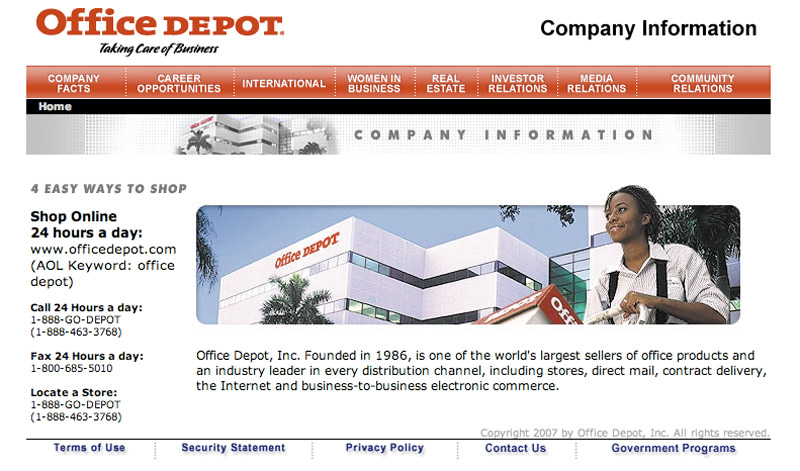 Copyright @2014 by Pearson Education, Inc.  All rights reserved
[Speaker Notes: Much of the world’s business today is carried out over digital networks that connect people and companies. The Internet, a vast public web of computer networks, connects users of all types all around the world to each other and an amazingly large information repository. These days, people connect with the Internet at almost any time and from almost anywhere using their computers, smartphones, tablets, or even TVs and gaming devices. The Internet has fundamentally changed customers’ notions of convenience, speed, price, product information, and service. As a result, it has given marketers a whole new way to create value for customers and build relationships with them.
Internet usage and impact continues to grow steadily. More than 80 percent of all U.S. households now use the Internet, and the average U.S. Internet user spends some 32 hours a month online. Moreover, more than 63 million people in the United States access the Internet via their smartphones. Worldwide, more than two billion people now have Internet access. And one billion people around the globe access the mobile Internet, a number that’s expected to double over the next five years as mobile becomes an ever-more popular way to get online.
To reach this burgeoning market, all kinds of companies now market online. Click-only companies operate on the Internet only. They include a wide array of firms, from e-tailers such as Amazon.com and Expedia.com that sell products and services directly to final buyers via the Internet to search engines and portals (such as Yahoo!, Google, and MSN), transaction sites (eBay, Craigslist), content sites (the New York Times on the Web, ESPN.com, and Encyclopædia Britannica), and online social networks (Facebook, YouTube, Pinterest, Twitter, and Flickr). 
The success of the dot-coms has caused existing brick-and-mortar manufacturers and retailers to reexamine how they serve their markets. Now, almost all of these traditional companies have created their own online sales and communications channels, becoming click-and-mortar companies. It’s hard to find a company today that doesn’t have a substantial online presence.
In fact, many click-and-mortar companies are now having more online success than their click-only competitors. A recent ranking of the world’s ten largest online retail sites contained only one click-only retailer (Amazon.com, which was ranked number one). All the others were multichannel retailers. For example, number two on the list was Staples, the $25 billion office supply retailer. Staples operates more than 2,295 superstores worldwide. But you might be surprised to learn that more than 42 percent Staples’ sales come from its online marketing operations.
<ex17.09>
Selling on the Internet lets Staples build deeper, more personalized relationships with customers large and small. A large customer, such as GE or P&G, can create lists of approved office products at discount prices and then let company departments or even individuals do their own online purchasing. This reduces ordering costs, cuts through the red tape, and speeds up the ordering process for customers. At the same time, it encourages companies to use Staples as a sole source for office supplies. Even the smallest companies and individual consumers find 24-hour-a-day online ordering via the Web or Staples mobile app easier and more efficient. 
In addition, Staples’ online operations complement store sales. The Staples.com site and mobile app build store traffic by offering hot deals and by helping customers find a local store and check stock and prices. In return, the local store promotes online buying through in-store kiosks. If customers don’t find what they need on the shelves, they can quickly order it via the kiosk. Thus, Staples backs its “that was easy” positioning by offering a full range of contact points and delivery modes—online, mobile, catalogs, phone, and in the store. No click-only or brick-only seller can match that kind of call, click, or visit convenience and support. See “Household Internet Usage In and Outside the Home,” U.S. Census Bureau, www.census.gov/compendia/statab/2012/tables/12s1155.pdf, accessed July 2012; “How People Spend Their Time Online,” February 2, 2012, www.go-gulf.com/blog/online-time; “Global  Mobile Statistics,” MobiThinking, June 2011, http://mobithinking.com/stats-corner/global-mobile-statistics-2011-all-quality-mobile-marketing-research-mobile-web-stats-su; and Greg Sterling, “Google: 1 Billion People Will Use Mobile as Primary Internet Access Point in 2012,” February 27, 2012, http://searchengineland.com/google-95-percent-of-us-smartphone-owners-use-search-113017. 
See “Internet Retailer: Top 500 Guide,” www.internetretailer.com/top500/list, accessed August 2012.
See “How Staples Generates More than $10 Billion in Online Sales,” March 7, 2012, http://electronicbankingoptions.com/2012/03/07/how-staples-generates-more-than-10-billion-in-online-sales/; and Staples data from annual reports and other information found at www.staples.com, accessed October 2012.]
Online Marketing
Online Marketing Domains
Copyright @2014 by Pearson Education, Inc.  All rights reserved
[Speaker Notes: Online Marketing Domains
The four major online marketing domains are shown in Figure 17.2: business-to-consumer (B-to-C), business-to-business (B-to-B), consumer-to-consumer (C-to-C), and consumer-to-business (C-to-B).]
Online Marketing
Online Marketing Domains
Business to consumer (B2C) involves selling goods and services online to final consumers
Business to business (B2B) involves selling goods and services, providing information online to businesses, and building customer relationships
Copyright @2014 by Pearson Education, Inc.  All rights reserved
[Speaker Notes: Business-to-Consumer
The popular press has paid the most attention to business-to-consumer (B-to-C) online marketing—businesses selling goods and services online to final consumers. Today’s consumers can buy almost anything online. More than half of all U.S. households now regularly shop online, and online consumer buying continues to grow at a healthy double-digit rate. U.S. online retail sales were an estimated $202 billion last year and are expected to grow 62 percent to $327 billion by 2016 as consumers shift their spending from physical to online stores.
Perhaps even more important, although online shopping currently captures 7 percent of total U.S. retail sales, by one estimate, the Internet influences a staggering 48 percent of total sales—including sales transacted online plus those made in stores but encouraged by online research. And a growing number of consumers armed with smartphones use them while shopping to find better deals and score price-matching offers. Thus, smart marketers are employing integrated multichannel strategies that use the Internet to drive sales to other marketing channels.
Online shopping differs from traditional offline shopping in both consumer approaches to buying and their responses to marketing. In the online exchange process, customers initiate and control the contact. Buyers who actively select which online sites and shopping apps they will use and what marketing information they will receive about which products. Thus, online marketing requires new marketing approaches.
Business-to-Business
Although the popular press has given the most attention to B-to-C online marketing, business-to-business (B-to-B) online marketing is also flourishing. B-to-B marketers use websites, e-mail, online social networks, mobile apps, and other online resources to reach new business customers, sell to current customers, and serve customers more efficiently and effectively. Beyond simply selling their products and services online, companies can use the Internet to build stronger relationships with important business customers.
Most major B-to-B marketers now offer product information, customer purchasing, and customer-support services online. For example, corporate buyers can visit networking equipment and software maker Cisco Systems’ Internet site (www.cisco.com), select detailed descriptions of Cisco’s products and service solutions, request sales and service information, attend events and training seminars, view videos on a wide range of topics, have live chats with Cisco staff, and place orders. It can visit Cisco’s Facebook page and YouTube channel to hook into the Cisco network, view informational and instructional videos, and much more. Some major companies conduct almost all of their business online. For example, Cisco Systems takes more than 80 percent of its orders over the Internet.
See Thad Rueter, “E-retail Spending to Increase 62% by 2016,” Internet Retailer, February 27, 2012, www.internetretailer.com/2012/02/27/e-retail-spending-increase-45-2016. 
Rueter, “E-retail Spending to Increase 62% by 2016”; and  Jack Loechner, “Web Influences Trillion Dollar Retail Sales,” MediaPost, October 27, 2011, www.mediapost.com/publications/article/160988/web-influences-trillion-dollar-retail-sales.html.]
Online Marketing
Online Marketing Domains
Consumer to consumer (C2C) occurs on the Web between interested parties over a wide range of products and subjects
Blogs
Offer fresh, original, and inexpensive ways to reach fragmented audiences
Difficult to control
Copyright @2014 by Pearson Education, Inc.  All rights reserved
[Speaker Notes: Consumer-to-Consumer
Considerable consumer-to-consumer (C-to-C) online marketing and communication occurs online between interested parties over a wide range of products and subjects. In some cases, the Internet provides an excellent means by which consumers can buy or exchange goods or information directly with one another. For example, eBay, Overstock.com Auctions, Craigslist.com, and other auction sites offer popular market spaces for displaying and selling almost anything, from art and antiques, coins and stamps, and jewelry to computers and consumer electronics. eBay’s C-to-C online trading community of more than 99 million active users worldwide (that’s more than the total populations of Great Britain, Egypt, or Turkey) transacted some $60 billion in trades last year—more than $1,900 every second.
In other cases, C-to-C involves interchanges of information through Internet forums that appeal to specific special-interest groups. Such activities may be organized for commercial or noncommercial purposes. Web logs, or blogs, are online journals where people post their thoughts, usually on a narrow topic. Blogs can be about anything, from politics or baseball to haiku, car repair, or the latest television series. According to one study, there are now more than 164 million blogs. Many bloggers use social networks such as Twitter and Facebook to promote their blogs, giving them huge reach. Such numbers give blogs—especially those with large and devoted followings—substantial influence.
Many marketers are now tapping into the blogosphere as a medium for reaching carefully targeted consumers. For example, most large companies have set up their own blogs. Sony has a PlayStation Blog, where fans can exchange views and submit and vote on ideas for improving PlayStation products. The Disney Parks Blog is a place to learn about and discuss all things Disney, including a Behind the Scenes area with posts about dance rehearsals, sneak peeks at new construction sites, interviews with employees, and more. 
<ex17.10>
Dell has a dozen or more blogs that facilitate “a direct exchange with Dell customers about the technology that connects us all.” The blogs include Direct2Dell (the official Dell corporate blog), Dell TechCenter (IT brought into focus), DellShares (insights for investor relations), Health Care (about health care technology that connects us all), and Education (insights on using technology to enhance teaching, learning, and educational administration). Dell also has a very active and successful YouTube presence which it calls DellVlog, with 1,700 videos and more than 13 million video views. Dell bloggers often embed these YouTube videos into blog posts.
Companies can also advertise on existing blogs or influence content there. They might even encourage “sponsored conversations” by influential bloggers. One recent survey found that 54 percent of marketers had used third-party blogs to help get their messages out. For example, McDonald’s systematically reaches out to key “mommy bloggers,” those who influence the nation’s homemakers, who in turn influence their families’ eating-out choices:
McDonald’s recently invited 15 bloggers to visit its Oak Brook headquarters, flying them and their families to Chicago, putting them up at a nice hotel, and giving them the grand tour: a meeting with McDonald’s USA president Jan Fields, a chance to make McFlurries in the test kitchen, a visit to a nearby Ronald McDonald House, and photo sessions for the kids with Ronald. “Bloggers, and specifically mom bloggers, talk a lot about McDonald’s,” says the company’s director of social media. “They’re customers. They’re going to restaurants.” And even more important, these women have loyal followings. Why not let them behind the curtain, hope they like what they see, and let them tell readers about it? 
McDonald’s didn’t pay the bloggers for content, require that they write anything specific, or edit their posts in any way. The bloggers were simply asked to write one post recapping their trip. “Beyond that,” says the marketer, “we gave them, and we wanted them to have, free rein.” However, the posts that followed —each accompanied by a disclaimer noting their sponsorship by McDonald’s—were overwhelmingly positive. Thanks to this and many other such efforts, mommy bloggers around the country are now more informed about and connected with McDonald’s. “I know they have smoothies and they have yogurt and they have other things that my kids would want,” says one prominent blogger. “I really couldn’t tell you what Burger King’s doing right now,” she added with a shrug. “I have no idea.”
As a marketing tool, blogs offer some advantages. They can offer a fresh, original, personal, and cheap way to enter into consumer online conversations. However, the blogosphere is cluttered and difficult to control. Blogs remain largely a C-to-C medium. Although companies can sometimes leverage blogs to engage in meaningful customer relationships, consumers remain largely in control.
Whether or not they actively participate in the blogosphere or other C-to-C conversations, companies should monitor and listen to them. C-to-C means that online buyers don’t just consume product information—increasingly, they create it. Marketers should use insights from consumer online conversations to improve their marketing programs.
See facts from eBay annual reports and other information at www.ebayinc.com, accessed August 2012.
“State of the Blogosphere 2011,” Technorati, November 2011, accessed at http://technorati.com/social-media/feature/state-of-the-blogosphere-2011.
See http://en.community.dell.com/dell-blogs/default.aspx and www.youtube.com/user/DellVlog, accessed October 2012.
“Marketers Up the Ante on Social Media Sponsorships.” eMarketer, July 13, 2012, www.emarketer.com/Articles/Print.aspx?R=1009188. 
Adapted from information found in Keith O’Brien, “How McDonald’s Came Back Bigger than Ever,” New York Times, May 6, 2012, p. MM44.]
Online Marketing
Online Marketing Domains
Consumer to business (C2B) involves consumers communicating with companies to send suggestions and questions via company websites
Copyright @2014 by Pearson Education, Inc.  All rights reserved
[Speaker Notes: Consumer to Business
The final online marketing domain is consumer-to-business (C-to-B) online marketing. Thanks to the Internet, today’s consumers are finding it easier to communicate with companies. Most companies now invite prospects and customers to submit suggestions and questions via company Web and mobile sites. Beyond this, rather than waiting for an invitation, consumers can search out sellers online, learn about their offers, initiate purchases, and give feedback. Consumers can even drive online transactions with businesses, rather than the other way around. For example, at Priceline.com, would-be buyers can bid for airline tickets, hotel rooms, rental cars, cruises, and vacation packages, leaving the sellers to decide whether to accept their offers.
Consumers can also use websites such as GetSatisfaction.com, Complaints.com, and PlanetFeedback.com to ask questions, offer suggestions, lodge complaints, or deliver compliments to companies. GetSatisfaction.com provides “people-powered customer service” by creating a user-driven customer service community. The site provides forums where customers ask questions, share ideas, give praise, or report problems they’re having with the products and services of 65,000 companies—from Microsoft and P&G to Google and Zappos.com—whether the company participates or not. GetSatisfaction.com also provides tools by which companies can adopt GetSatisfaction.com as an official customer service resource.
See David F. Carr, “Get Satisfaction Embeds Customer Feedback on Client Websites,” Informationweek, May 1, 2012; and www.getsatisfaction.com, accessed October 2012.]
Online Marketing
Setting Up an Online Presence
Creating a website requires designing an attractive site and developing ways to get consumers to visit the site, remain on the site, and return to the site
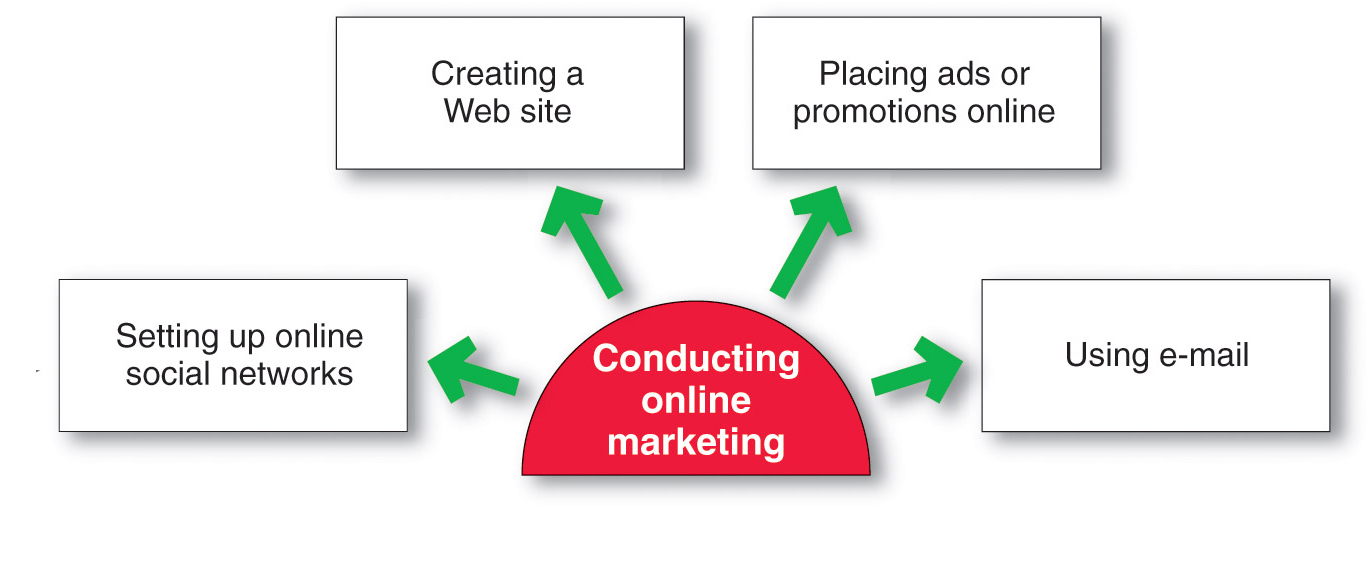 Copyright @2014 by Pearson Education, Inc.  All rights reserved
Online Marketing
Setting Up an Online Presence
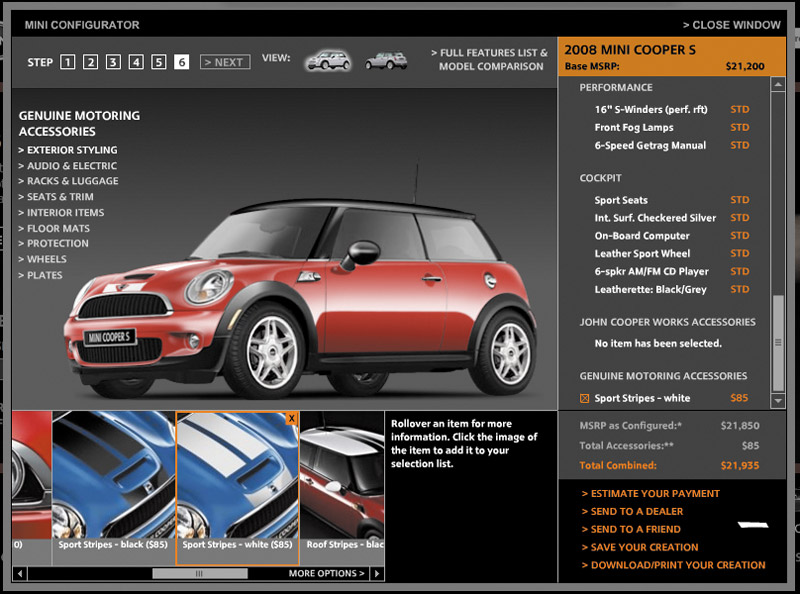 Types of sites
Corporate website
Marketing website
Copyright @2014 by Pearson Education, Inc.  All rights reserved
[Speaker Notes: Setting Up an Online Marketing Presence
In one way or another, most companies have now moved online. Companies conduct online marketing in any or all of the five ways shown in Figure 17.3: creating websites, placing ads and promotions online, setting up or participating in online social networks, sending e-mail, or using mobile marketing.
Creating websites
For most companies, the first step in conducting online marketing is to create a website. However, beyond simply creating a website, marketers must design an attractive site and find ways to get consumers to visit the site, stay around, and come back often.
<ex17.11>
Websites vary greatly in purpose and content.  The most basic type is a corporate (or brand) website.  This type of site is designed to build customer goodwill, collect customer feedback, and supplement other sales channels rather than to sell the company’s products directly.  It typically offers a rich variety of information and other features in an effort to answer customer questions, build closer customer relationships, and generate excitement about the company or brand.
Other companies create a marketing website.  These sites interact with consumers to move them closer to a direct purchase or other marketing outcome.]
Online Marketing
Setting Up an Online Presence
Corporate website is designed to build customer goodwill and to supplement other channels, rather than to sell the company’s products directly to:
Provide information
Create excitement
Build relationships
Copyright @2014 by Pearson Education, Inc.  All rights reserved
[Speaker Notes: Websites vary greatly in purpose and content. The most basic type is a corporate (or brand) website. This type of site is designed to build customer goodwill, collect customer feedback, and supplement other sales channels rather than to sell the company’s products directly. It typically offers a rich variety of information and other features in an effort to answer customer questions, build closer customer relationships, and generate excitement about the company or brand.
For example, you can’t buy anything at Nestlé’s colorful Wonka.com site, but you can learn about different Nestlé candy products, enter the latest contest, or hang around a while and doodle with Nerds, “paint your dreams” with the Wonka imaginator, or post Wonka-inspired digital art. Similarly, you can’t buy anything at GE’s corporate website. Instead, the site serves as a global public face for the huge company. It presents a massive amount of product, service, and company information to a diverse audience of customers, investors, journalists, and employees. It’s both a B-to-B site and a portal for consumers, whether it’s a U.S. consumer researching a microwave, an Indonesian business buyer checking into eco-friendly locomotives, or a German investor looking for shareholder information.]
Online Marketing
Setting Up an Online Presence
Marketing website is designed to engage consumers in interaction that will move them closer to a direct purchase or other marketing outcome
Copyright @2014 by Pearson Education, Inc.  All rights reserved
[Speaker Notes: Other companies create a marketing website. These sites interact with consumers to move them closer to a direct purchase or other marketing outcome. For example, Samsung operates a marketing website at www.samsung.com. Once potential customers click in, the consumer electronics maker wastes no time trying to turn the visit into a sale, and then into a long-term relationship. Whether customers are looking for a TV, camera, computer, mobile device, or other Samsung product, the well-organized site quickly directs them to the specific products and detailed information they need to make a buying decision. The site also offers unedited user product reviews, along with product prices, locations, and links for online and local store retailers in a customer’s area. To build and maintain longer-term relationships, the Samsung marketing site offers comprehensive customer support. It also invites customers to join the Samsung Nation, the brand’s social loyalty program. Samsung Nation members can earn badges, move up in the ranks, and connect with other Samsung users by visiting Samsung’s Web and social media sites, reviewing products, watching videos, and participating in user-generate Q&A sessions. 
Creating a website is one thing; getting people to visit the site is another. To attract visitors, companies aggressively promote their websites in offline print and broadcast advertising and through ads and links on other sites. But today’s Web users are quick to abandon any website that doesn’t measure up. The key is to create enough value and excitement to get consumers who come to the site to stick around and come back again. 
At the very least, a website should be easy to use, professional looking, and physically attractive. Ultimately, however, websites must also be useful. When it comes to Web browsing and shopping, most people prefer substance over style and function over flash. For example, Samsung’s site isn’t all that flashy, but it gets customers quickly and effectively to all the product information they are seeking. Thus, effective websites contain deep and useful information, interactive tools that help buyers find and evaluate products of interest, links to other related sites, changing promotional offers, and entertaining features that lend relevant excitement.]
Online Marketing
Designing Effective Websites
To attract visitors, companies must:
Promote an offline promotion and online links
Create value and excitement
Constantly update the site
Make the site useful
Copyright @2014 by Pearson Education, Inc.  All rights reserved
Online Marketing
Placing Ads and Promotions Online
Forms of online advertising
Display ads
Search-related 
   ads
Online classifieds
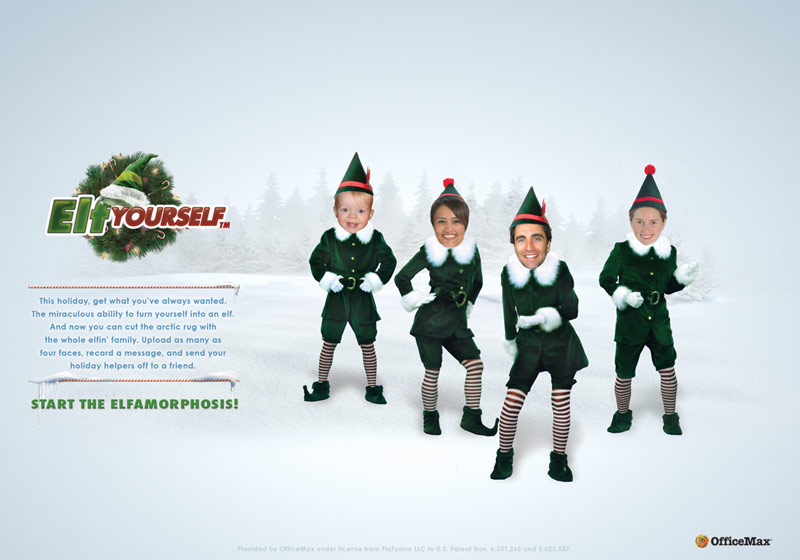 Copyright @2014 by Pearson Education, Inc.  All rights reserved
[Speaker Notes: Placing Ads and Promotions Online
As consumers spend more and more time on the Internet, companies are shifting more of their marketing dollars to online advertising to build their brands or attract visitors to their Internet, mobile, and social media sites. Online advertising has become a major medium. Total U.S. Internet advertising spending reached $31 billion last year and is expected to surpass print advertising this year, making it the second largest medium behind TV—ahead of even newspapers and magazines. 
“U.S. Internet Ad Revenue Hits Record $31 Billion in 2011,” USA Today, April 18, 2012, www.usatoday.com/tech/news/story/2012-04-18/internet-ad-revenue-record/54386820/1; and “US Online Advertising Spending to Surpass Print in 2012,” eMarketer, January 19, 2012, www.emarketer.com/PressRelease.aspx?R=1008788.]
Online Marketing
Placing Ads and Promotions Online
Banners are banner-shaped ads found on a website
Interstitials are ads that appear between screen changes
Pop-ups are ads that suddenly appear in a new window in front of the window being viewed
Rich media ads incorporate animation, video, sound, and interactivity
Copyright @2014 by Pearson Education, Inc.  All rights reserved
[Speaker Notes: The major forms of online advertising are search-related ads, display ads, and online classifieds. Online display ads might appear anywhere on an Internet user’s screen and are often related to the information being viewed. For instance, while browsing vacation packages on Travelocity.com, you might encounter a display ad offering a free upgrade on a rental car from Enterprise Rent-A-Car. Or while visiting the Yahoo! Finance site, a flashing E*TRADE ad might promise a free Android phone with a 2-year wireless plan when you open a new account. Internet display ads have come a long way in recent years in terms of attracting and holding consumer attention. New rich media ads now incorporate animation, video, sound, and interactivity.]
Online Marketing
Placing Ads and Promotions Online
Search-related ads are ads in which text-based ads and links appear alongside search engine results on sites such as Google and Yahoo! and are effective in linking consumers to other forms of online promotion
Copyright @2014 by Pearson Education, Inc.  All rights reserved
[Speaker Notes: The largest form of online advertising is search-related ads (or contextual advertising), which accounted for 46.5 percent of all online advertising spending last year. In search advertising, text-based ads and links appear alongside search engine results on sites such as Google, Yahoo!, and Bing. For example, search Google for “LCD TVs.” At the top and side of the resulting search list, you’ll see inconspicuous ads for ten or more advertisers, ranging from Samsung and Dell to Best Buy, Sears, Amazon.com, Walmart.com, and Nextag.com. Nearly all of Google’s $37 billion in revenues last year came from ad sales. Search is an always-on kind of medium. And in today’s tight economy, the results are easily measured.
A search advertiser buys search terms from the search site and pays only if consumers click through to its site. For instance, type “Coke” or “Coca-Cola” or even just “soft drinks” or “rewards” into your Google, Bing, or Yahoo! search engine and almost without fail “My Coke Rewards” comes up as one of the top options, perhaps along with a display ad and link to Coca-Cola’s official Google+ page. This is no coincidence. Coca-Cola supports its popular online loyalty program largely through search buys. The soft drink giant started first with traditional TV and print advertising but quickly learned that search was the most effective way to bring consumers to its www.mycokerewards.com website to register. Now, any of dozens of purchased search terms will return MyCokeRewards.com at or near the top of the search list.
Internet Advertising Bureau, IAB Internet Advertising Revenue Report, April 18, 2012; www.iab.net/about_the_iab/recent_press_releases/press_release_archive/press_release/pr-041812; and Google annual reports, http://investor.google.com/proxy.html, accessed August 2012.]
Online Marketing
Placing Ads and Promotions Online
Content sponsorships provide companies with name exposure through the sponsorship of special content such as news or financial information
Viral marketing is the Internet version of word-of-mouth marketing and involves the creation of a website, e-mail message, or other marketing event that customers pass along to friends
Copyright @2014 by Pearson Education, Inc.  All rights reserved
[Speaker Notes: Other forms of online promotions include content sponsorships and viral advertising. Using content sponsorships, companies gain name exposure on the Internet by sponsoring special content on various websites, such as news or financial information or special interest topics. For example, Alamo sponsors the “Vacation and Travel Planner and Guides” on Weather.com. And Marriott sponsors a “Summer to the Rescue!” microsite at Travelocity.com. Sponsorships are best placed in carefully targeted sites where they can offer relevant information or service to the audience.
Finally, online marketers use viral marketing, the Internet version of word-of-mouth marketing. Viral marketing involves creating a website, video, e-mail, mobile message, advertisement, or other marketing event that is so infectious that customers will seek it out or pass it along to their friends. Because customers find and pass along the message or promotion, viral marketing can be very inexpensive. And when the information comes from a friend, the recipient is much more likely to view or read it.
<ex17.12>
For example, P&G’s Old Spice brand created a now-classic viral sensation with its “Smell like a man, man” campaign featuring Isaiah Mustafa. The campaign consisted of TV ads and made-for-the-Internet videos designed to go viral on YouTube, Facebook, and other social media. The initial campaign garnered tens of millions of viral views. A second campaign, which consisted of nearly 200 videos in which Mustafa responded personally to digital inquiries from users, including Ellen DeGeneres and Alyssa Milano, scored 21 million views in only its first week. It increased the brand’s Facebook interaction by 800 percent and OldSpice.com traffic by 300 percent. After the introduction of these videos, Old Spice’s YouTube page became the all-time-most-viewed channel on the site.
Sometimes a well-made regular ad can go viral with the help of targeted “seeding.” For example, Volkswagen’s clever “The Force” Super Bowl ad, featuring a pint-sized Darth Vader using The Force to start a VW Passat, turned viral after a team at VW’s ad agency seeded it to selected auto, pop culture, and Star Wars sites the week before the sporting event. By the time the ad aired during the Super Bowl, it had received more than 18 million hits online. By the end of the year, The Force had received more than 80 million online views. Volkswagen repeated the feat in the following year’s Super Bowl with an ad called “Matthew’s day off.” The ad, which paid homage to the classic 1980s film Ferris Bueller’s Day Off, drew 18.4 million views by the morning following the big game.
However, marketers usually have little control over where their viral messages end up. They can seed messages online, but that does little good unless the message itself strikes a chord with consumers. For example, why did the seeded VW Darth Vader ad explode virally? Because the sentimental ad appealed to parents—the car’s target demographic—who want a responsible suburban family ride. And it appealed to the child inside the parent, who may have once been wowed by Star Wars and now wanted a car with a little bit of magic. Says one creative director, “you hope that the creative is at a high enough mark where the seeds grow into mighty oaks. If they don’t like it, it ain’t gonna move. If they like it, it’ll move a little bit; and if they love it, it’s gonna move like a fast-burning fire through the Hollywood hills.”  
See “Campaigns Creativity Liked,” Advertising Age, December 13, 2010, p. 18; Dan Sewell, “Old Spice Teases Its Sexy New Ad Campaign,” USA Today, January 26, 2011, www.usatoday.com/money/advertising/2011-01-26-old-spice-mustafa-ad_N.htm; and Dave Parrack, “10 of the Best Viral Video Ad Campaigns,” February 16, 2012, www.makeuseof.com/tag/10-viral-video-ad-campaigns/.
Michael Learmonth, “Fresh Numbers: Honda Won Super Bowl before It Even Began,” Advertising Age, February 6, 2012, http://adage.com/print/ 232543/.
David Gelles, “The Public Image: Volkswagen’s ‘The Force’ Campaign,” Financial Times, February 22, 2011, p. 14; and Troy Dreier, “The Force Was Strong with This One,” Streaming Media Magazine, April/May 2011, pp. 66–68. Also see Thales Teixeira, “The New Science of Viral Ads,” Harvard Business Review, March 2012, pp. 25-28.]
Online Marketing
Creating or Participating in Social Networks (Web Communities)
Social Networks (Web communities) allow members to congregate online and exchange views on issues of common interest
Facebook
Copyright @2014 by Pearson Education, Inc.  All rights reserved
[Speaker Notes: As we discussed in Chapters 1 and 5, the popularity of the Internet has resulted in a rash of online social networks or online communities. Countless independent and commercial sites have arisen that give consumers online places to congregate, socialize, and exchange views and information. These days, it seems, almost everyone is buddying up on Facebook, checking in with Twitter, tuning into the day’s hottest videos at YouTube, pinning interesting things on Pinterest, or checking out photos on Flickr. And, of course, wherever consumers congregate, marketers will surely follow. Most marketers are now riding the huge social networking wave.
Marketers can engage in online communities in two ways: They can participate in existing communities or they can set up their own. Joining existing networks seems the easiest. Thus, most major brands—from Dunkin’ Donuts and Harley-Davidson to Nissan and Victoria’s Secret—have created YouTube channels. GM and other companies have posted visual content on Flickr and Pinterest. Coca-Cola’s Facebook page has more than 43 million fans.
Some of the major social networks are huge. More than 50 percent of Internet users in the United States and Canada use Facebook. That rivals the 55 percent who watch any TV channel and trounces the percentage listening to radio (37 percent) and reading newspapers (22 percent) daily. Facebook will now reaches more than 835 million members worldwide, almost 2.5 times the combined populations of the United States and Canada.
Although large online social networks such as Facebook, YouTube, Pinterest, and Twitter have grabbed most of the headlines, a new breed of more focused niche networks has emerged. These networks cater to the needs of smaller communities of like-minded people, making them ideal vehicles for marketers who want to target special interest groups. There’s at least one social network for just about every interest or hobby. 
Yub.com and Kaboodle.com are for shopaholics, whereas moms advise and commiserate at CafeMom.com. GoFISHn, a community of 4,000 anglers, features maps that pinpoint where fish are biting and a photo gallery where members can show off their catches. At Dogster, 700,000 members set up profiles of their four-legged friends, read doggy diaries, or just give a dog a bone. On Ravelry.com, 1.4 million registered knitters, crocheters, designers, spinners, and dyers share information about yarn, patterns, methods, and tools. 
<ex17.13>
Some niche sites cater to the obscure. Passions Network is an “online dating niche social network” with 600,000 members and more than 200 groups for specific interests, including Star Trek fans, truckers, atheists, and people who are shy. FarmersOnly.com provides online dating for down-to-earth “country folks” who enjoy “blue skies, living free and at peace in wide open spaces, raising animals, and appreciating nature”—“because city folks just don’t get it.” Others niche networks reach more technical communities: More than a million scientists use ResearchGATE to coordinate research in areas such as artificial intelligence and cancer biology. And at myTransponder.com, pilots find work, students locate flight instructors, and trade-specific advertisers—such as aviation software maker ForeFlight—hone in on a hard-to-reach audience of more than 2,000 people who love aviation. The myTransponder community aims to “make aviation more social.”
But participating successfully in existing online social networks presents challenges. First, most companies are still experimenting with how to use them effectively, and results are hard to measure. Second, such online networks are largely user controlled. The company’s goal is to make the brand a part of consumers’ conversations and their lives. However, marketers can’t simply muscle their way into consumers’ online interactions—they need to earn the right to be there. Rather than intruding, marketers must learn to become a valued part of the online experience.
To avoid the mysteries and challenges of building a presence on existing online social networks, many companies have created their own targeted online communities. For example, on Nike’s Nike+ website, more than 6 million runners with more than 375 million miles logged in 243 countries join together online to upload, track, and compare their performances. Due to its success, Nike has expanded Nike+ to both basketball and general training, each with its own unique site and corresponding products. 
Similarly, Men’s Health magazine created an online community in conjunction with its Belly Off! program (http://my.menshealth.com/bellyoff/). The magazine’s long-running program helps readers develop a solid plan for exercise and diet over a set schedule. The community website incorporates user-generated content and offers workout and eating plans, reports on progress, how-to videos, and success stories. In all, the Belly Off! site serves a community of nearly 145,000 members who share similar weight-loss and fitness goals. Since 2001, the program has helped 400,000 people lose nearly 2 million pounds.
Mark Hachman, “Facebook Used by Half of the World’s Internet Users, Save Asia,” PC Magazine, February 2, 2012, www.pcmag.com/article2/0,2817,2399732,00.asp; and List of Countries by Population,” http://en.wikipedia.org/wiki/List_of_countries_by_population, accessed August 2012.
For these and other examples, see Douglas MacMillan, “With Friends Like This, Who Needs Facebook?” Bloomberg Businessweek, September 13–September 19, 2010, pp. 35–37; and www.yub.com, www.kaboodle.com, www.farmersonly.com, www.gofishn.com/, www.ravelry.com, www.dogster.com, www.researchgate.net, www.passionsnetwork.com, and www.cafemom.com, all accessed October 2012.
“Happy Birthday to Nike+,” Run247, May 23, 2011, “Happy Birthday to Nike+,” May 23, 2011, www.run247.com/articles/article-1337-happy-birthday-to-nike%2B.html; and “Nike Shows Us How to Adapt to a Digital Era,” AD60, February 27, 2012, www.ad60.com/2012/02/27/nike-shows-adapt-digital-era/.
See http://my.menshealth.com/bellyoff/, accessed August 2012.]
Online Marketing
Using E-mail
Marketers are developing enriched messages that include animation, interactivity, and personal messages with streaming audio and video to compete with the cluttered e-mail environment
Copyright @2014 by Pearson Education, Inc.  All rights reserved
[Speaker Notes: Sending E-Mail
E-mail marketing is an important and growing online marketing tool. E-mail is a much-used communication tool; by one estimate, there are more than 3 billion e-mail accounts worldwide. Not surprisingly, then, a recent study by the DMA found that 78 percent of all direct marketing campaigns employ e-mail. Despite all the e-mail clutter, e-mail marketing still brings one of the highest marketing returns on investment. According to the DMA, marketers get a return of $40 on every $1 they spend on e-mail. U.S. companies spent $1.15 billion last year on e‑mail marketing last year, up from only $243 million 10 years earlier.
When used properly, e-mail can be the ultimate direct marketing medium. Most blue-chip marketers use it regularly and with great success. E-mail lets these marketers send highly targeted, tightly personalized, relationship-building messages. For example, the National Hockey League (NHL) sends hypertargeted e-newsletters to fans based on their team affiliations and locations. It sends 62 versions of the e-newsletter weekly—two for each of the 30 teams, tailored to fans in the United States and Canada, respectively, and two generic league e-newsletters for the two countries. Another NHL e-mail campaign promoting the start of single-game ticket sales had 930 versions.]
Online Marketing
Using E-mail
Spam is unsolicited, unwanted commercial e-mail messages
Permission-based marketing allows users to opt in or opt out of e-mail marketing
Copyright @2014 by Pearson Education, Inc.  All rights reserved
[Speaker Notes: But there’s a dark side to the growing use of e-mail marketing. The explosion of spam—unsolicited, unwanted commercial e-mail messages that clog up our e-mailboxes—has produced consumer irritation and frustration. According to one research company, spam now accounts for 68 percent of all e-mail sent. E-mail marketers walk a fine line between adding value for consumers and being intrusive.
<ex17.14><ex17.15>
To address these concerns, most legitimate marketers now practice permission-based e-mail marketing, sending e-mail pitches only to customers who “opt in.” Many companies use configurable e-mail systems that let customers choose what they want to get. Amazon.com targets opt-in customers with a limited number of helpful “we thought you’d like to know” messages based on their expressed preferences and previous purchases. Few customers object, and many actually welcome such promotional messages. Amazon.com benefits through higher return rates and by avoiding alienating customers with e-mails they don’t want. 
Given its targeting effectiveness and low costs, e-mail can be an outstanding marketing investment. According to the DMA, e-mail marketing produces the greatest return on investment of all direct marketing media.
See “Internet 2011 in Numbers,” Pingdom, January 17, 2012, http://royal.pingdom.com/2012/01/17/internet-2011-in-numbers; Ken Magill, “Email Remains ROI King; Net Marketing Set to Overtake DM, Says DMA,” The Magill Report, October 4, 2011, www.magillreport.com/Email-Remains-ROI-King-Net-Marketing-Set-to-Overtake-DM/; and “Marketers Use Growing Number of Tools to Spur Website Engagement,” eMarketer, May 11, 2012, www.emarketer.com/Article.aspx?R=1009040.
Elizabeth A. Sullivan, “Targeting to the Extreme,” Marketing News, June 15, 2010, pp. 17–19.
Symantec, The State of Spam and Phishing: Home of the Monthly Report— February 2012, accessed at http://go.symantec.com/spam_report/.
Mark Brownlow, “Why Do Emasil Marketing?” Email Marketing Reports, November 2011, www.email-marketing-reports.com/basics/why.htm; and Carroll Trosclair, “Direct Marketing, Advertising and ROI: Commercial E-Mail Delivers Highest DM Return on Investment,” Suite101.com, April 2, 2010, http://advertising.suite101.com/article.cfm/direct-marketing-advertising-and-roi. For examples of outstanding e-mail marketing campaigns, see “MarketingSherpa Email Awards 2012,” MarketingSherpa, www.marketingsherpa.com/data/members/special-reports/OPEN-SR-10-Email-Awards-2012.pdf.]
Forms of Direct Marketing
Mobile phone marketing includes:
Ring-tone giveaways
Mobile games
Ad-supported content
Contests and sweepstakes
Copyright @2014 by Pearson Education, Inc.  All rights reserved
[Speaker Notes: Using Mobile Marketing
Mobile marketing features marketing messages and promotions delivered to on-the-go consumers through their mobile devices. Marketers use mobile marketing to reach and interact with customers anywhere, anytime during the buying and relationship-building processes. The widespread adoption of mobile devices and the surge in mobile Web traffic have made mobile marketing a must for most brands.
With the recent proliferation of mobile phones, smartphone devices, and tablets, more than 96 percent of U.S. households own some sort of mobile device. Nearly one-third of U.S. households are currently mobile-only households; this means they have no landline and instead depend on mobile devices to make and receive all calls. Furthermore, nearly 85 million people in the United States own a smartphone device, and about 35 percent of smartphone users use it to access the mobile Internet. They not only browse the mobile Internet but are also avid mobile app users. The mobile apps market has exploded: The Apple App Store offers more than 500,000 iPhone apps plus another 200,000 iPad apps. Android Market offers more than 150,000 apps.
A recent study estimates that mobile advertising spending in the United States will surge from $1.45 billion in 2011 to $2.55 billion by 2014. Almost every major marketer—from Pepsi and Nordstrom to nonprofits such as the ASPCA to the local bank or supermarket—are now integrating mobile platforms into their direct marketing. Forty-two percent of mobile users currently click on a mobile ad at least once a week. 
A mobile marketing campaign might involve placing search ads, display ads, or videos on relevant mobile Internet sites and online communities such as Facebook or YouTube. Mobile search ads account for almost half of all mobile ad spending; mobile banner and display ads account for another one-third of spending. Mobile marketing gives brands an opportunity to engage consumers by providing immediate information, incentives, and choices at the moment they are expressing an interest or when they are in a position to make a buying choice. “Mobile ads aim for ‘of-the-moment’ targeting, anywhere and everywhere,” says one expert, whether it’s at the time of a mobile search or in a store during the purchase decision. 
Today’s rich media mobile ads can create substantial impact and involvement. For example, HBO ran engaging mobile ads for the season premiere of its True Blood series: 
<ex17.16>
Imagine browsing through the Flixter app looking for a movie or browsing the Variety app, and the first touch of the screen turns into a bloody fingerprint. Touch again and get another fingerprint, then the blood pours down and takes over the screen and the activation pops up, a tap-to-watch-trailer call-to-action screen with a banner ad at the bottom. HBO’s True Blood mobile ad campaign sent chills down consumers’ spines and increased viewership 38 percent; 5.1 million viewers tuned in to view the season premiere. 
A mobile marketing effort might also involve texting promotions to consumers—anything from retailer announcements of discounts, brand coupons, and gift suggestions to mobile games and contests. Many marketers have also created their own mobile online sites, optimized for specific phones and mobile service providers. Others have created useful or entertaining mobile apps to engage customers with their brands and help them shop (see Real Marketing 17.2). For example, Clorox offers a myStain app that targets young moms with useful on-the-go stain removal solutions. Schwab offers “Schwab to Go,” a mobile app that lets customers get up-to-the-minute investment news, monitor their accounts, and make trades at any time from any location. Starbucks’ mobile app lets customers use their phones as a Starbucks card to make fast and easy purchases. And Nike gained unprecedented direct access to runners with a Nike+ GPS mobile app for real-time tracking of runs and bike rides.
<insert ex17.17 inside Real Marketing 17.2>
As with other forms of direct marketing, however, companies must use mobile marketing responsibly or risk angering already ad-weary consumers. “If you were interrupted every two minutes by advertising, not many people want that,” says a mobile marketing expert. “The industry needs to work out smart and clever ways to engage people on mobiles.” The key is to provide genuinely useful information and offers that will make consumers want to opt in or call in. 
In all, online marketing continues to offer both great promise and many challenges for the future. Its most ardent apostles still envision a time when the Internet and online marketing will replace magazines, newspapers, and even stores as sources for information and buying. Most marketers, however, hold a more realistic view. To be sure, online marketing has become a successful business model for some companies—Internet firms such as Amazon.com, Facebook, and Google, as well as direct marketing companies such as GEICO and Netflix. However, for most companies, online marketing will remain just one important approach to the marketplace that works alongside other approaches in a fully integrated marketing mix.
Facts in this paragraph are from Joe McKendrick, “One-Third of U.S. Households Chuck Landlines; Now Use Mobile Only,” SmartPlanet, December 21, 2011, www.smartplanet.com/blog/business-brains/one-third-of-us-households-chuck-landlines-now-use-mobile-only/20746; Kunur Patel, “When Placing Advertising, Don’t Underrate the Value of Mobile,” Advertising Age, November 7, 2011, p. 38; and www.apple.com/ipad/from-the-app-store/, www.apple.com/iphone/apps-for-iphone/, and https://play.google.com/store/apps/details?id=com.google.android.finsky&hl=en , accessed October 2012.
“New Forecast: US Mobile Ad Spending Soars Past Expectations,” January 25, 2012, http://www.emarketer.com/PressRelease.aspx?R=1008798,;  “Global Mobile Statistics 2012,” mobiThinking, February 2012, http://mobithinking.com/mobile-marketing-tools/latest-mobile-stats.
See “Location, Location, Location,” Adweek, February 13, 2012, pp. M9-M11.
Adapted from Giselle Tsirulnik, “Most Impressive Mobile Advertising Campaigns in 2010,” December 29, 2010, www.mobilemarketer.com/cms/news/advertising/8617.html.]
Public Policy Issues in Direct Marketing
Irritation, Unfairness, Deception, and Fraud
Irritation includes annoying and offending customers
Unfairness includes taking unfair advantage of impulsive or less-sophisticated buyers
Deception includes “heat merchants” who design mailers and write copy designed to mislead consumers
Fraud includes identity theft and financial scams
Copyright @2014 by Pearson Education, Inc.  All rights reserved
[Speaker Notes: Irritation, Unfairness, Deception, and Fraud
Direct marketing excesses sometimes annoy or offend consumers. For example, most of us dislike direct-response TV commercials that are too loud, long, and insistent. Our mailboxes fill up with unwanted junk mail, our e-mailboxes bulge with unwanted spam, and our computer screens flash with unwanted display or pop-up ads.
Beyond irritating consumers, some direct marketers have been accused of taking unfair advantage of impulsive or less-sophisticated buyers. Television shopping channels and program-long infomercials targeting television-addicted shoppers seem to be the worst culprits. They feature smooth-talking hosts, elaborately staged demonstrations, claims of drastic price reductions, “while they last” time limitations, and unequaled ease of purchase to inflame buyers who have low sales resistance. Worse yet, so-called heat merchants design mailers and write copy intended to mislead buyers.
Fraudulent schemes, such as investment scams or phony collections for charity, have also multiplied in recent years. Internet fraud, including identity theft and financial scams, has become a serious problem. Last year alone, the FBI’s Internet Crime Complaint Center (IC3) received more than 314,000 complaints related to Internet fraud involving monetary loss.
<ex17.18>
One common form of Internet fraud is phishing, a type of identity theft that uses deceptive e‑mails and fraudulent online sites to fool users into divulging their personal data. For example, consumers may receive an e-mail, supposedly from their bank or credit card company, saying that their account’s security has been compromised. The sender asks them to log onto a provided Web address and confirm their account number, password, and perhaps even their social security number. If they follow the instructions, users are actually turning this sensitive information over to scam artists. Although many consumers are now aware of such schemes, phishing can be extremely costly to those caught in the net. It also damages the brand identities of legitimate online marketers who have worked to build user confidence in Web and e-mail transactions.
Many consumers also worry about online security. They fear that unscrupulous snoopers will eavesdrop on their online transactions, picking up personal information or intercepting credit and debit card numbers. Although online shopping has grown rapidly, one study showed that 59 percent of participants were still concerned about identity theft. Consumers are also concerned about contracting annoying or harmful viruses, spyware, and other malware (malicious software) while shopping on the Internet.
Another Internet marketing concern is that of access by vulnerable or unauthorized groups. For example, marketers of adult-oriented materials and sites have found it difficult to restrict access by minors. A survey by Consumer Reports found 5 million U.S. children under age 10 on Facebook, which supposedly allows no children under age 13 to have a profile. It found another 2.5 million 11- and 12-year-old Facebook subscribers. And it’s not just Facebook. Young users are logging onto social networks such as Formspring, tweeting their location to the Web, and making friends out of strangers on Disney and other games sites. Concerned state and national lawmakers are currently debating bills that would help better protect children online. Unfortunately, this requires the development of technology solutions, and as Facebook puts it, “That’s not so easy.”
See Internet Crime Complaint Center, “IC3 2011 Annual Report on Internet Crime Released,” May10, 2012, http://www.ic3.gov/media/2012/120511.aspx.
See Molly Bernhart Walker, “America’s Less Concerned about Internet Security,” FierceGovernmentIT, May 10, 2012, www.fiercegovernmentit.com/story/americans-less-concerned-about-internet-security/2012-05-10.
See Cecilia Kang, “Underage and on Facebook,” Washington Post, June 13, 2011, www.washingtonpost.com/blogs/post-tech/post/underage-and-on-facebook/2011/06/12/AGHKHySH_blog.html; and Susan Dominus, “Underage on Facebook,” MSN Living, March 15, 2012 http://living.msn.com/family-parenting/underage-on-facebook-5.]
Public Policy Issues in Direct Marketing
Invasion of Privacy
The concern is that marketers may know too much about consumers and use this information to take unfair advantage
Sale of databases
Microtargeting
Copyright @2014 by Pearson Education, Inc.  All rights reserved
[Speaker Notes: Consumer Privacy
Invasion of privacy is perhaps the toughest public policy issue now confronting the direct marketing industry. Consumers often benefit from database marketing; they receive more offers that are closely matched to their interests. However, many critics worry that marketers may know too much about consumers’ lives and that they may use this knowledge to take unfair advantage of consumers. At some point, they claim, the extensive use of databases intrudes on consumer privacy.
These days, it seems that almost every time consumers enter a sweepstakes; apply for a credit card; visit a website; or order products by mail, phone, or the Internet, their names are entered into some company’s already bulging database. Using sophisticated computer technologies, direct marketers can mine these databases to “microtarget” their selling efforts. Most marketers have become highly skilled at collecting and analyzing detailed consumer information. Even the experts are sometimes surprised by how much marketers can learn. Consider this account by one Advertising Age reporter:
I’m no neophyte when it comes to targeting—not only do I work at Ad Age, but I cover direct marketing. Yet even I was taken aback when, as an experiment, we asked the database-marketing company to come up with a demographic and psychographic profile of me. Was it ever spot-on. Using only publicly available information, it concluded my date of birth, home phone number, and political-party affiliation. It gleamed that I was a college graduate, that I was married, and that one of my parents had passed away. It found that I have several bank, credit, and retail cards at “low-end” department stores. It knew not just how long I’ve lived at my house but how much it costs, how much it was worth, the type of mortgage that’s on it, and—within a really close ballpark guess—how much is left to pay on it. It estimated my household income—again nearly perfectly—and determined that I am of British descent.
But that was just the beginning. The company also nailed my psychographic profile. It correctly placed me into various groupings such as: someone who relies more on their own opinions than the recommendations of others when making a purchase; someone who is turned off by loud and aggressive advertising; someone who is family-oriented and has an interest in music, running, sports, computers, and is an avid concert-goer; someone who is never far from an Internet connection, generally used to peruse sports and general news updates; and someone who sees health as a core value. Scary? Certainly.
Some consumers and policy makers worry that the ready availability of information may leave consumers open to abuse. For example, they ask, should online sellers be allowed to plant cookies in the browsers of consumers who visit their sites and use tracking information to target ads and other marketing efforts? Should credit card companies be allowed to make data on their millions of cardholders worldwide available to merchants who accept their cards? Or is it right for states to sell the names and addresses of driver’s license holders, along with height, weight, and gender information, allowing apparel retailers to target tall or overweight people with special clothing offers? 
Adapted from information in Michael Bush, “My Life, Seen through the Eyes of Marketers,” Advertising Age, April 26, 2010, http://adage.com/print/143479.]
Public Policy Issues in Direct Marketing
A Need for Action
Can Spam
California Online Privacy Protection Act (OPPA)
Children’s Online Privacy Protection Act (COPPA)
TRUSTe
Copyright @2014 by Pearson Education, Inc.  All rights reserved
[Speaker Notes: Note to Instructor

Discussion Question
What must marketers consider when designing a site for children?

A Need for Action
To curb direct marketing excesses, various government agencies are investigating not only do-not-call lists but also do-not-mail lists, do-not-track online lists, and Can Spam legislation. In response to online privacy and security concerns, the federal government has considered numerous legislative actions to regulate how Internet and mobile operators obtain and use consumer information. For example, Congress is drafting legislation that would give consumers more control over how online information is used. In addition, the FTC is taking a more active role in policing online privacy.
All of these concerns call for strong actions by marketers to monitor and prevent privacy abuses before legislators step in to do it for them. For example, to head off increased government regulation, four advertiser groups—the American Association of Advertising Agencies, the Association of National Advertisers, the DMA, and the Interactive Advertising Bureau—recently issued new guidelines for o sites. Among other measures, the guidelines call for Web marketers to alert consumers if their activities are being tracked. The ad industry has agreed on an advertising option icon—a little “i” inside a triangle—that it will add to most behaviorally targeted online ads to tell consumers why they are seeing a particular ad and allowing them to opt out.
<ex17.19>
Of special concern are the privacy rights of children. In 2000, Congress passed the Children’s Online Privacy Protection Act (COPPA), which requires online operators targeting children to post privacy policies on their sites. They must also notify parents about any information they’re gathering and obtain parental consent before collecting personal information from children under age 13. With the subsequent advent of online social networks, mobile phones, and other new technologies, privacy groups are now urging the U.S. Senate to extend COPPA to include both the new technologies and teenagers. The main concern is the amount of data mined by third parties from social networks as well as the social networks’ own hazy privacy policies.
Many companies have responded to consumer privacy and security concerns with actions of their own. Still others are taking an industry-wide approach. For example, TRUSTe, a nonprofit self-regulatory organization, works with many large corporate sponsors, including Microsoft, Yahoo!, AT&T, Facebook, Disney, and Apple, to audit privacy and security measures and help consumers navigate the Internet safely. According to the company’s website, “TRUSTe believes that an environment of mutual trust and openness will help make and keep the Internet a free, comfortable, and richly diverse community for everyone.” To reassure consumers, the company lends its TRUSTe privacy seal to websites, mobile apps, e-mail marketing, and other online channels that meet its privacy and security standards.
The direct marketing industry as a whole is also addressing public policy issues. For example, in an effort to build consumer confidence in shopping direct, the DMA—the largest association for businesses practicing direct, database, and interactive marketing, including nearly half of the Fortune 100 companies—launched a “Privacy Promise to American Consumers.” The Privacy Promise requires that all DMA members adhere to a carefully developed set of consumer privacy rules. Members must agree to notify customers when any personal information is rented, sold, or exchanged with others. They must also honor consumer requests to opt out of receiving further solicitations or having their contact information transferred to other marketers. Finally, they must abide by the DMA’s Preference Service by removing the names of consumers who do not wish to receive mail, phone, or e-mail offers.
Direct marketers know that, if left untended, such direct marketing abuses will lead to increasingly negative consumer attitudes, lower response rates, and calls for more restrictive state and federal legislation. Most direct marketers want the same things that consumers want: honest and well-designed marketing offers targeted only toward consumers who will appreciate and respond to them. Direct marketing is just too expensive to waste on consumers who don’t want it.
See “Digital Advertising Alliance Announces First 100 Companies Participating in Self-Regulatory Program for Online Behavioral Advertising,” June 7, 2011, www.the-dma.org/cgi/dispannouncements?article=1558; and www.aboutads.info/, accessed August 2012.
See Wendy Davis, “Rockefeller Urges FTC to Move Faster on COPPA Rules,” Daily Online Examiner, May 19, 2011, www.mediapost.com/publications/?fa=Articles.showArticle&art_aid=150867; and http://epic.org/privacy/kids/ and http://business.ftc.gov/privacy-and-security/children%E2%80%99s-privacy, accessed August 2012.
Information on TRUSTe at www.truste.com, accessed October 2012.
Information on the DMA Privacy Promise at www.the-dma.org/cgi/dispissue?article=129 and www.dmaconsumers.org/privacy.html, accessed October 2012.]